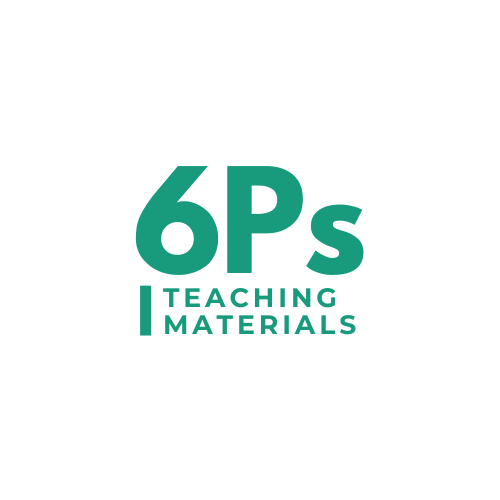 Unit 2: City life
LESSON 7: LOOKING BACK
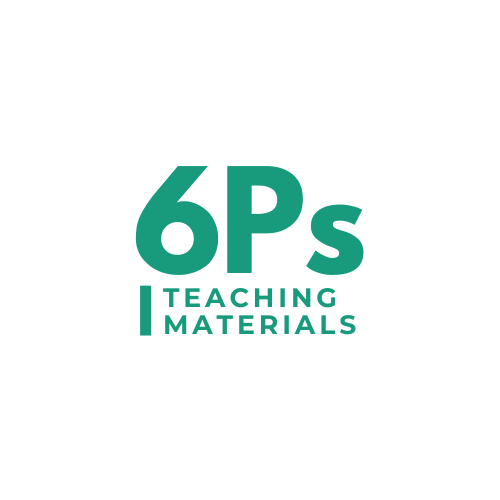 OBJECTIVES
By the end of the lesson, students will be able to:
Review the vocabulary and grammar of Unit 2;
Apply what they have learnt (vocabulary and grammar) into practice through a project.
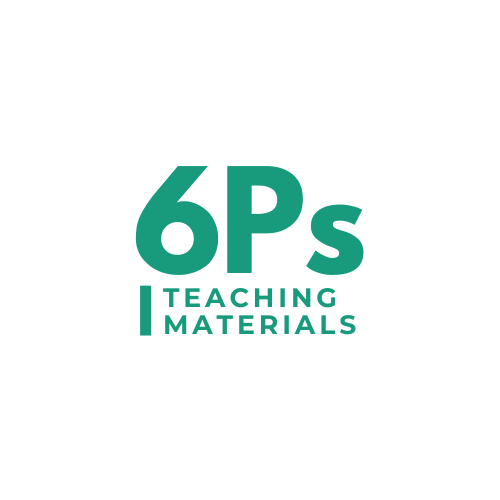 VOCABULARY
Things related to the topic - City life:
Traffic jam, congested, construction site, underground, itchy, downtown, unreliable, grand, pricey, concrete jungle, metro, public amenity, commuter, pickpocketing, suburb, bustling, liveable, rush hour, tram, leftover, biogas, sky train, etc.
PRONUNCIATION
Air, bear, pair, chair, square, where, care, hair, bare, area, prepare, various, dairy, fairy, their, parents, etc.
Go, road, old, boat, joking, shoulder, October, potato, window, know, coat, pole, slow, roll, loan, goat, show, phone, etc.
How, now, loud, mouse, sound, about, aloud, counting, mountain, our, town, house, brown, mouse, found, flower, hour, out, mouth, etc.
GRAMMAR: DOUBLE COMPARATIVES
Dạng so sánh này dùng để miêu tả 2 vật hay sự việc, con người có sự thay đổi hoặc phát triển có liên quan đến nhau 




Ví dụ:
The richer she is the more selfish she becomes. (Càng giàu,cô ấy càng trở nên ích kỷ hơn.)
The more intelligent he is the lazier he becomes. (Càng thông minh,anh ta càng trở nên lười hơn.)
The + comparative + S + V, the + comparative + S + V.
(The + comparative : The + từ ở dạng so sánh hơn)
GRAMMAR: DOUBLE COMPARATIVES
Lưu ý:
Trong câu so sánh kép, nếu O là một danh từ thì ta đặt danh từ ấy ngay sau tính từ so sánh.
Ví dụ:
The more English vocabulary we know ,the better we speak.
Càng biết nhiều từ vựng tiếng Anh, ta càng nói tốt hơn.
1. throw away: vứt bỏ
2. hang out with sb: đi ra ngoài chơi với ai
3. cut down on: giảm bớt
4. carry on: tiếp tục
5. come down with: mắc bệnh
6. get around: thăm quan nhiều địa điểm khác nhau
7. carry out: thực hiện
GRAMMAR: PHRASAL VERBS (2)
01
VOCABULARY
Ex1: Choose the correct answer to complete each sentence below.
1. It takes Jane 30 minutes to travel from her house in the suburbs / downtown to her office in the city centre.

2. Minh prefers the metro / sky train. He finds it more comfortable to go underground than above the ground.

3. The city centre is now packed with high buildings. It looks like an ugly public amenity / concrete jungle.

4. He loves the nightlife of his city. He thinks that it is lively / noisy.

5. Ho Chi Minh City is a slow / bustling city. It is always full of activities.
Ex1: Choose the correct answer to complete each sentence below.
1. It takes Jane 30 minutes to travel from her house in the suburbs / downtown to her office in the city centre.

2. Minh prefers the metro / sky train. He finds it more comfortable to go underground than above the ground.

3. The city centre is now packed with high buildings. It looks like an ugly public amenity / concrete jungle.

4. He loves the nightlife of his city. He thinks that it is lively / noisy.

5. Ho Chi Minh City is a slow / bustling city. It is always full of activities.
1.- suburbs (n) ngoại ô
- downtown (n) trung tâm
2.- metro (n) tàu điện ngầm
- sky train (n) tàu trên cao
3.- public amenity (n) tiện ích công cộng
- concrete jungle (n) rừng bê tông
4.- lively (adj) sống động
- noisy (adj) ồn ào
5.- slow (adj) chậm rãi
- bustling (adj) nhộn nhịp
Ex2: Fill in each gap with a word from the box to complete the passage.
itch
liveable
safe
peaceful
congestion
Mia lives in a small town. In the past, there were not many people living in the town, so it was rather quiet and (1) _______________. Nowadays, it is totally different. The more crowded the town is, the less (2) ___________ it becomes. Crime rates are increasing quickly. Moreover, many car drivers don’t obey traffic rules, so they indirectly cause traffic (3) ______________. Construction sites are everywhere in the town.
The dust and dirt from these sites have caused many problems for people’s health, for example (4) _________ eyes, runny noses, and acne. All these things make Mia feel that her town is not as (5) __________ as before.
Ex2: Fill in each gap with a word from the box to complete the passage.
itchy
liveable
safe
peaceful
congestion
Mia lives in a small town. In the past, there were not many people living in the town, so it was rather quiet and (1) _______________. Nowadays, it is totally different. The more crowded the town is, the less (2) ___________ it becomes. Crime rates are increasing quickly. Moreover, many car drivers don’t obey traffic rules, so they indirectly cause traffic (3) ______________. Construction sites are everywhere in the town.
The dust and dirt from these sites have caused many problems for people’s health, for example (4) _________ eyes, runny noses, and acne. All these things make Mia feel that her town is not as (5) __________ as before.
- congestion (n) ùn tắc   
- peaceful (adj) yên bình  
- safe (adj) an toàn
- liveable (adj) đáng sống       
- itchy (adj) ngứa
02
GRAMMAR
Ex3: Complete the sentences with the particles in the box.
away
down on
down with
out
out
away
People are throwing _______ tons of food each year. This is such a waste!
Shopping malls are a popular place for teens to hang  _______ one another these days.
The city council wants to cut _______ construction noise by 20% in the next five years.
The researchers carried _______ a study about people's attitudes towards their cities.
Many people come _______ the flu in winter.
1. throw away: vứt bỏ
2. hang out with sb: đi ra ngoài chơi với ai
3. cut down on: giảm bớt
4. carry on: tiếp tục
5. come down with: mắc bệnh
out
down on
on
down with
Ex4: Find a grammar mistake in each sentence and correct it.
1. The dirtier the air gets, more difficult it is for people to breathe.
Cấu trúc câu so sánh kép: The + so sánh hơn + S1 + V1, the + so sánh hơn + S2 + V2.
2. My brother likes to get up the city by bike, but I prefer using public transport
Get around: đi xung quanh
3. Nearer the school is, the more convenient it is for the students.
Cấu trúc câu so sánh kép: The + so sánh hơn + S1 + V1, the + so sánh hơn + S2 + V2.
 The more difficult
 around
 The nearer
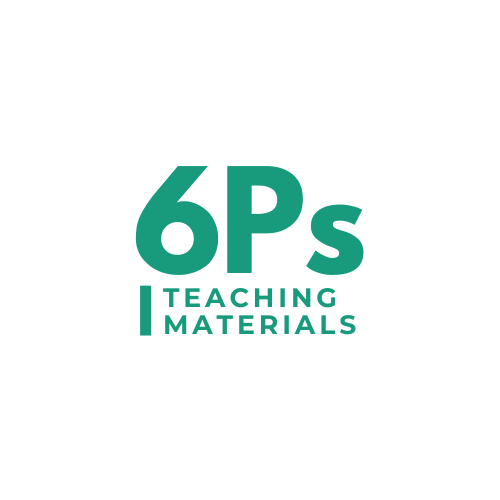 Ex4: Find a grammar mistake in each sentence and correct it.
4. She came up with a cold after walking in the heavy rain.
come down with: mắc bệnh
5. The more slow the Internet is, the angrier the users get.
Cấu trúc câu so sánh kép: The + so sánh hơn + S1 + V1, the + so sánh hơn + S2 + V2.
 down
 slower
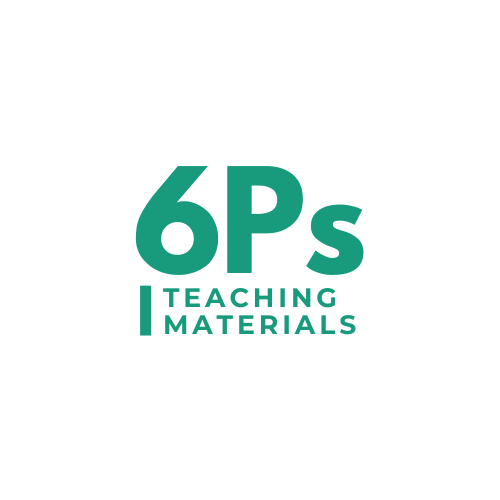 Wrap-up
In this lesson, students have learned to:
Review the vocabulary and grammar of Unit 2;
Apply what they have learnt (vocabulary and grammar) into practice through a project.
THANK YOU!